Видный деятель, ученый-фольклорист, педагог
Выставка посвящается к 105-летию со дня рождения  Киреева Ахнафа Нуреевича 
(Кирея Мэргэна) 
писателя, фольклориста, литературоведа,
доктора филологических наук, профессора,
кавалера ордена «Знак  Почета»
Киреев Ахнаф Нуреевич(1912-1984)ученый-фольклорист, доктор филологических наук, профессор, писатель, военный корреспондент в годы Великой Отечественной войны 1941-1945 гг.
ДИПЛОМ О ВЫСШЕМ ОБРАЗОВАНИИ.1949 г.
ДИПЛОМ КАНДИДАТА НАУК1954 г.
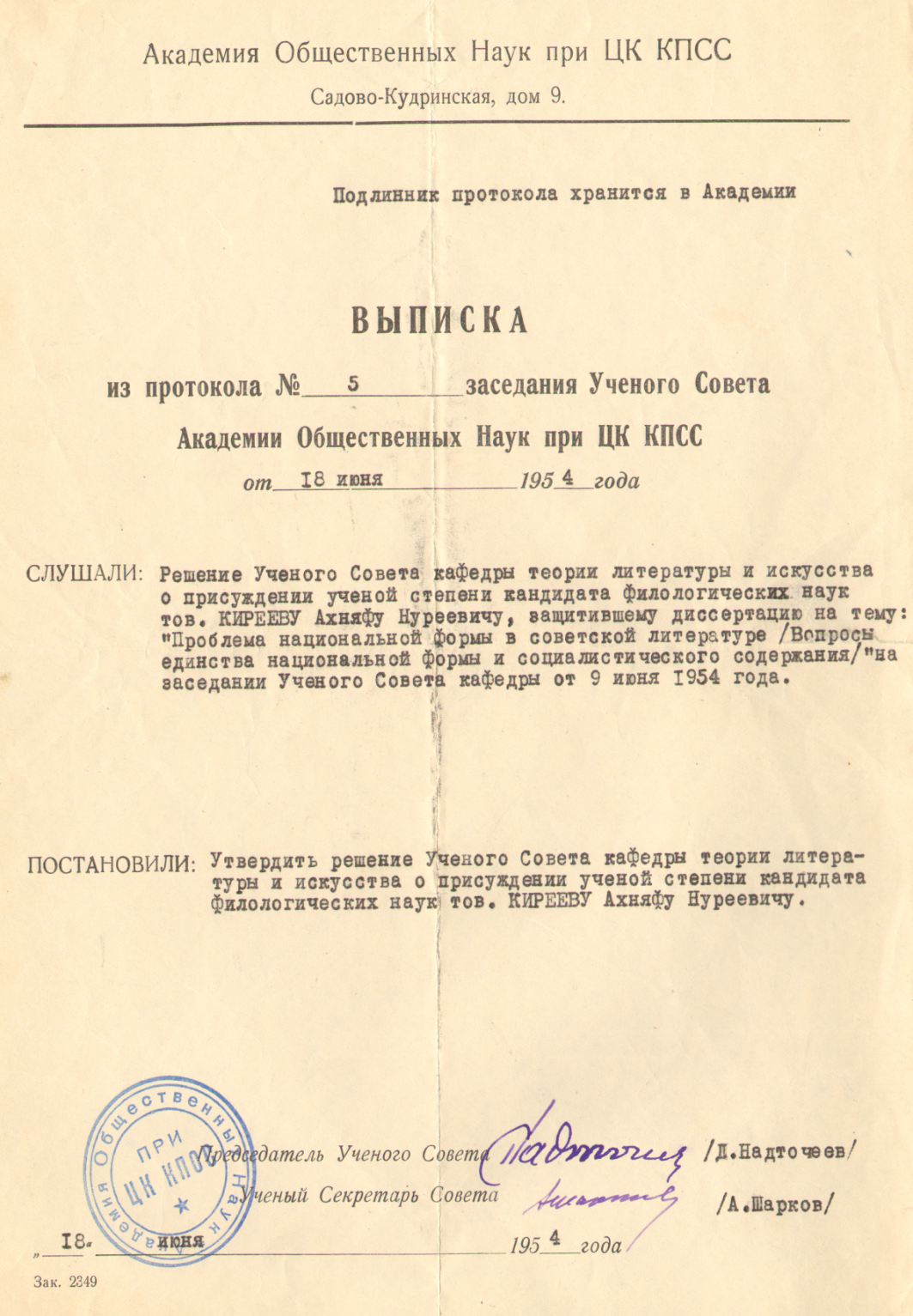 Выписка из протокола № 5 заседания Ученого Совета Академии Общественных Наук при ЦК КПСС от 18 июня 1954 г. об утверждении решения Ученого Совета кафедры теории литературы и искусства о присуждении ученой степени кандидата филологических наук Кирееву Ахнафу Нуреевичу.
Выписка из протокола № 3 заседания бюро Отделения литературы и языка Академии наук СССР от 5  марта 1957 г. о поддержке  присвоения ученого звания старшего научного сотрудника по специальности «Башкирская литература» к.ф.н. А.Н. Кирееву
Постановление Президиума Академии наук СССР от 5 апреля 1957 г.  о присвоении ученого звания старшего научного сотрудника по специальности «Башкирская литература» А.Н. Кирееву
Выписка из протокола № 10 заседания бюро Отделения литературы и языка Академии наук СССР от 1 июля 1958 г. об утверждении  к.ф.н. А.Н. Киреевав должности зав. сектором литературы и искусства Института истории, языка и литературы БФАН СССР
ДИПЛОМ ДОКТОРА ФИЛОЛОГИЧЕСКИХ НАУК1963 г.
Выписка из приказа по БФАН СССР от  19 сентября 1963 г.
Письмо Башкирского государственного университета от 10 июля 1965 г. об избрании по конкурсу д.ф.н. А.Н. Киреева на должность зав. кафедрой татарской филологии.
Труды Киреева А.Н.
Хикәйәләр.- Өфө: Башгосиздат, 1947.- 156 б. А-7493
Ҡариҙел: повесть.- 
Өфө: Башгосиздат, 1949.- 128 б. 
Б-41185
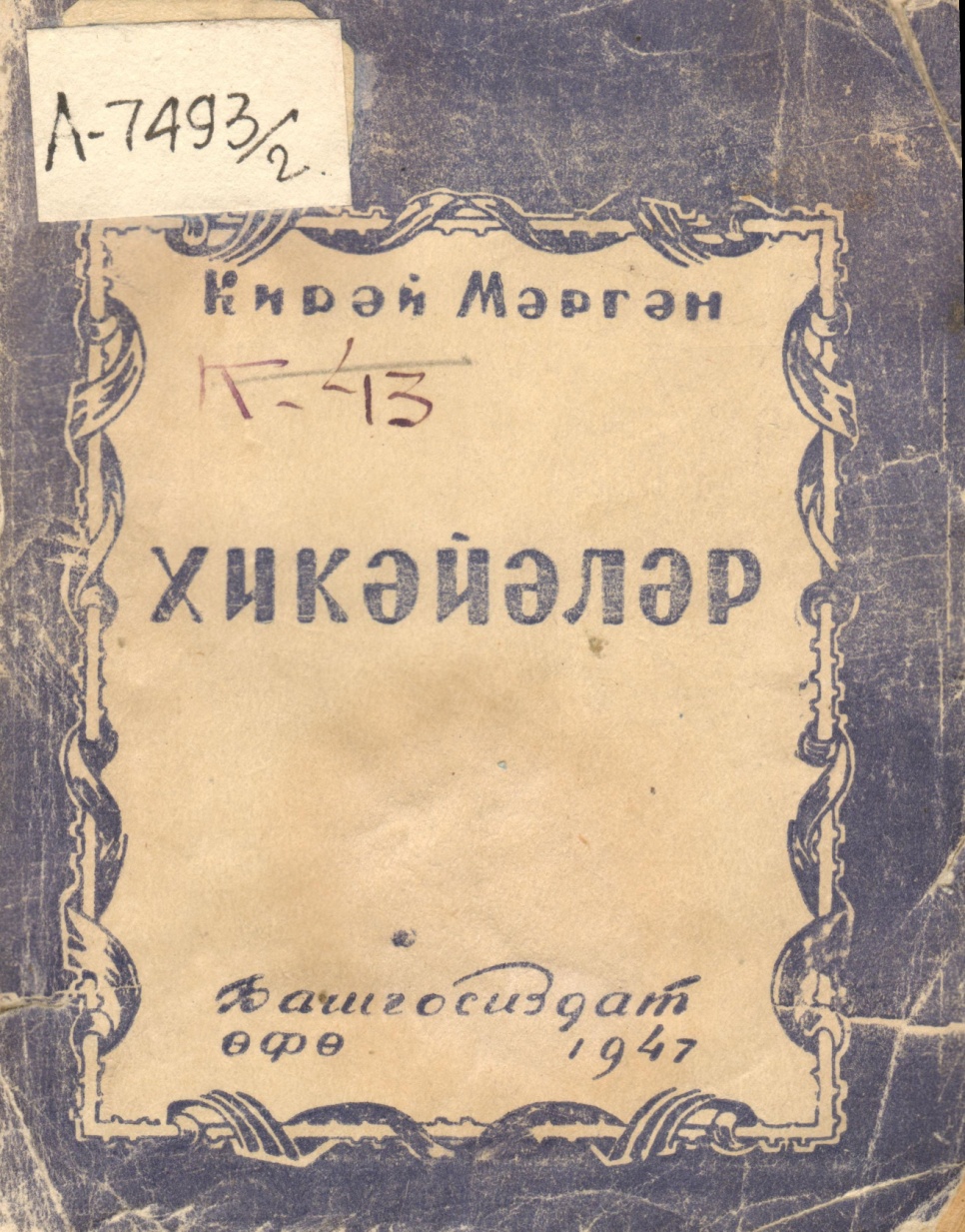 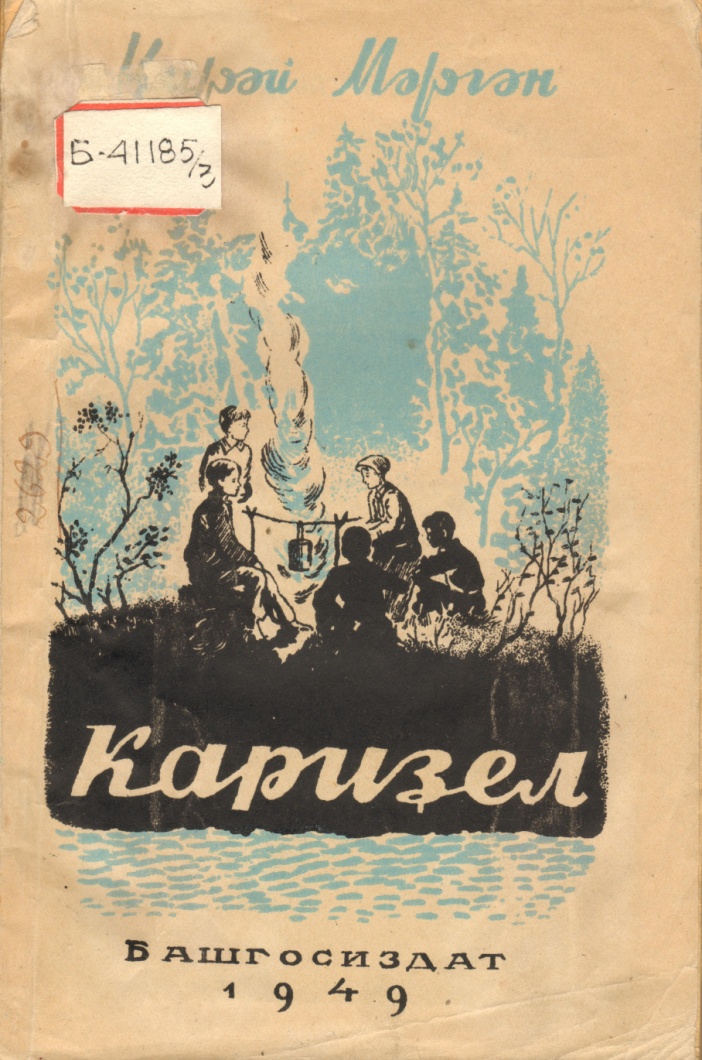 Ҡала иртәһе: пьеса, дүрт шаршауҙа, туғыҙ картинала. Өфө: Башгосиздат, 1950.-56 б. Б-41184
Нарыш-тау итәгендә: роман.- Өфө: Башгосиздат, 1951.- 356 б. 
Б-41298
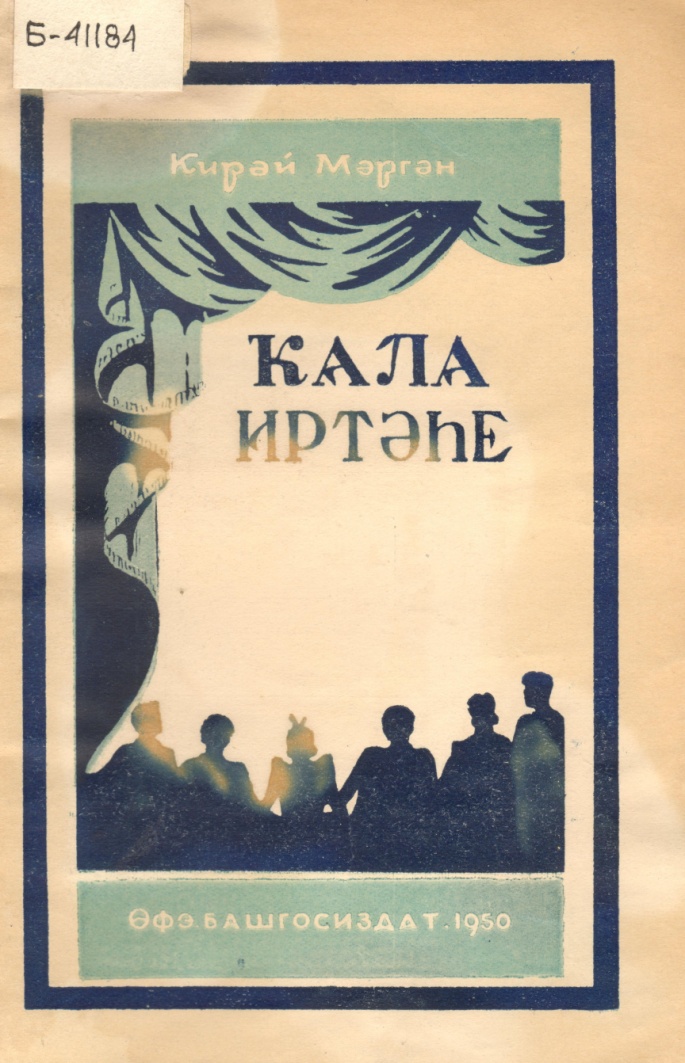 Фирүзә тауы: хикәйәләр.- 
Өфө: Башҡортостан китап изд-воһы, 1959.-160 б. 
Б-41237
Һайланма  әҫәрҙәр.- Өфө: Башҡортостанкитап изд-воһы,1953.- 292 б. Б-41239
Һайланма  әҫәрҙәр. Ике томда. 
Т.1.- Өфө: Башҡортостан китап нәшриәте,1962.-446 б.
Б-41242_1
Һайланма әҫәрҙәр. Ике томда. 
Т.2.- Өфө: Башҡортостан китап нәшриәте,1963.-448 б.
Б-41242_2
Башҡорт халҡының эпик ҡомартҡылары.- Өфө: Башҡортостан китап нәшриәте, 1961.-388 б.
 Б-30752
Халҡ күңеленең көҙгөһө: әҙәби-тәнҡит мәҡәләләр.- Өфө: Башҡортостан китап изд-воһы, 1960.-220 б. 
Б-83731
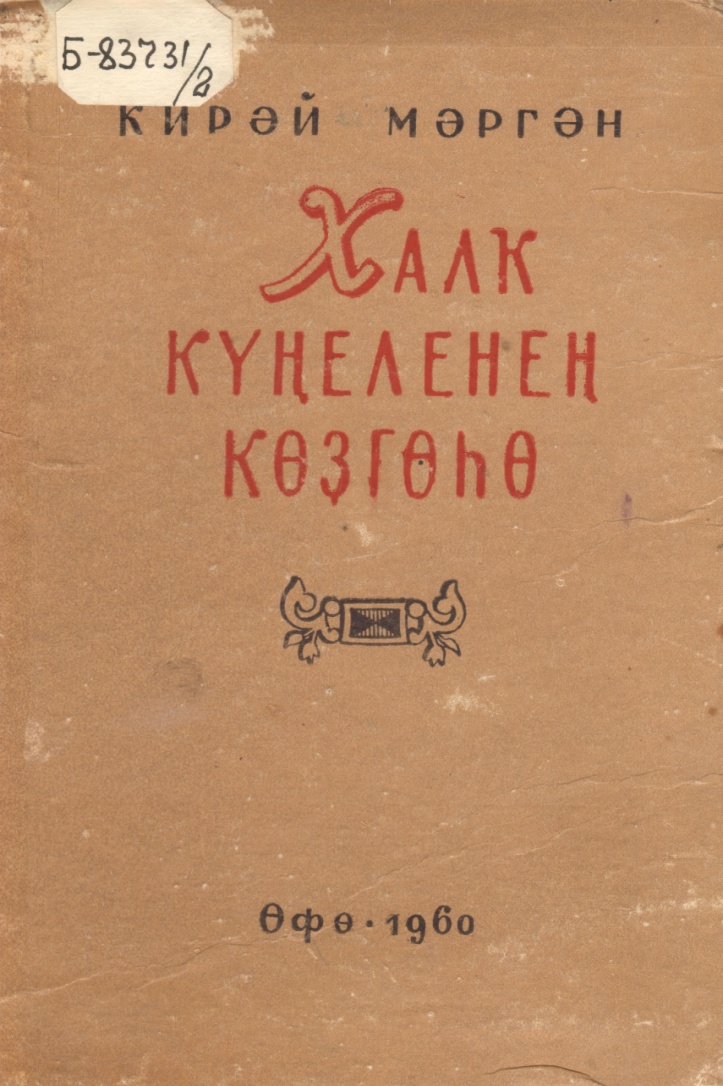 Йыр дәфтәре. Фольклорист яҙмалары.- Өфө: Башҡортостан, 1964.- 172 б.А-10564
Күңел дәфтәре.- Өфө: Башҡортостан китап нәшриәте, 1971.- 224 б. 
А-7542
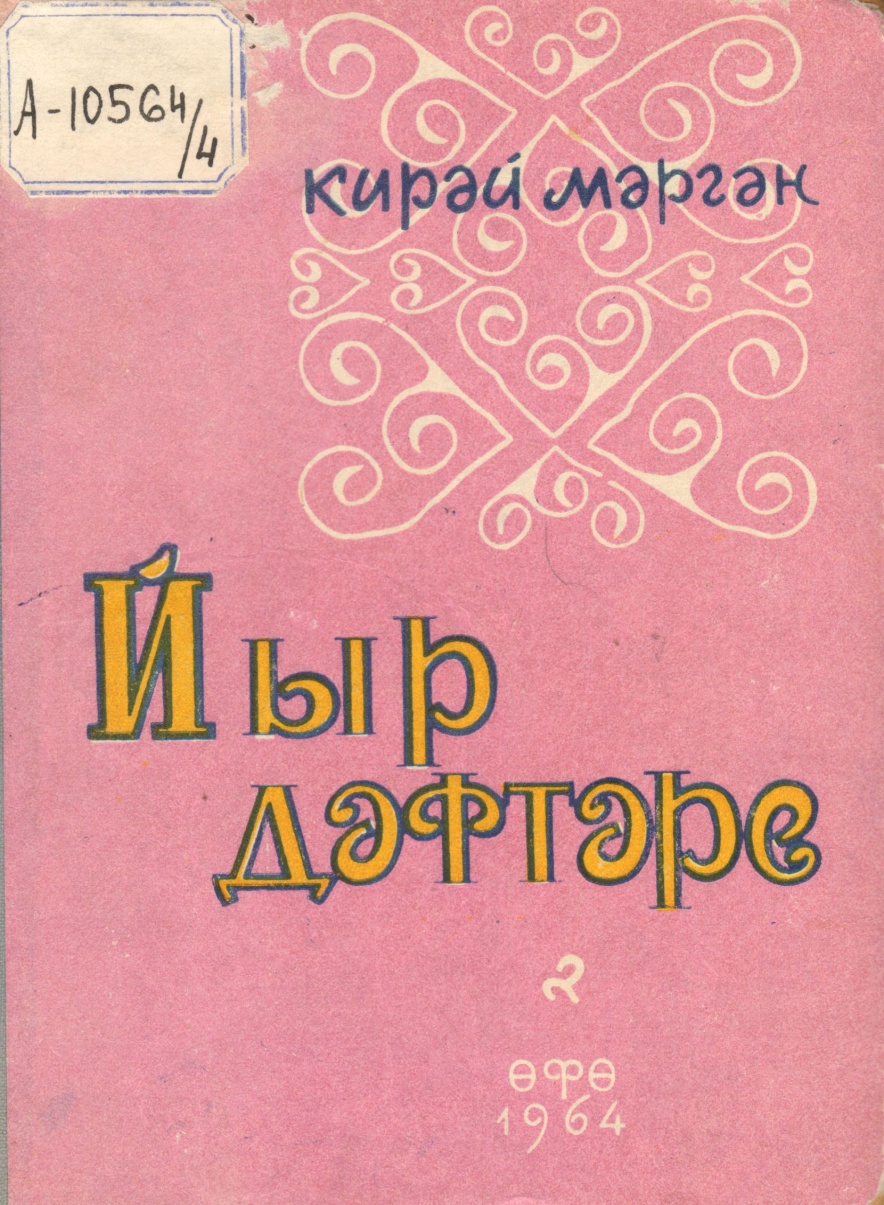 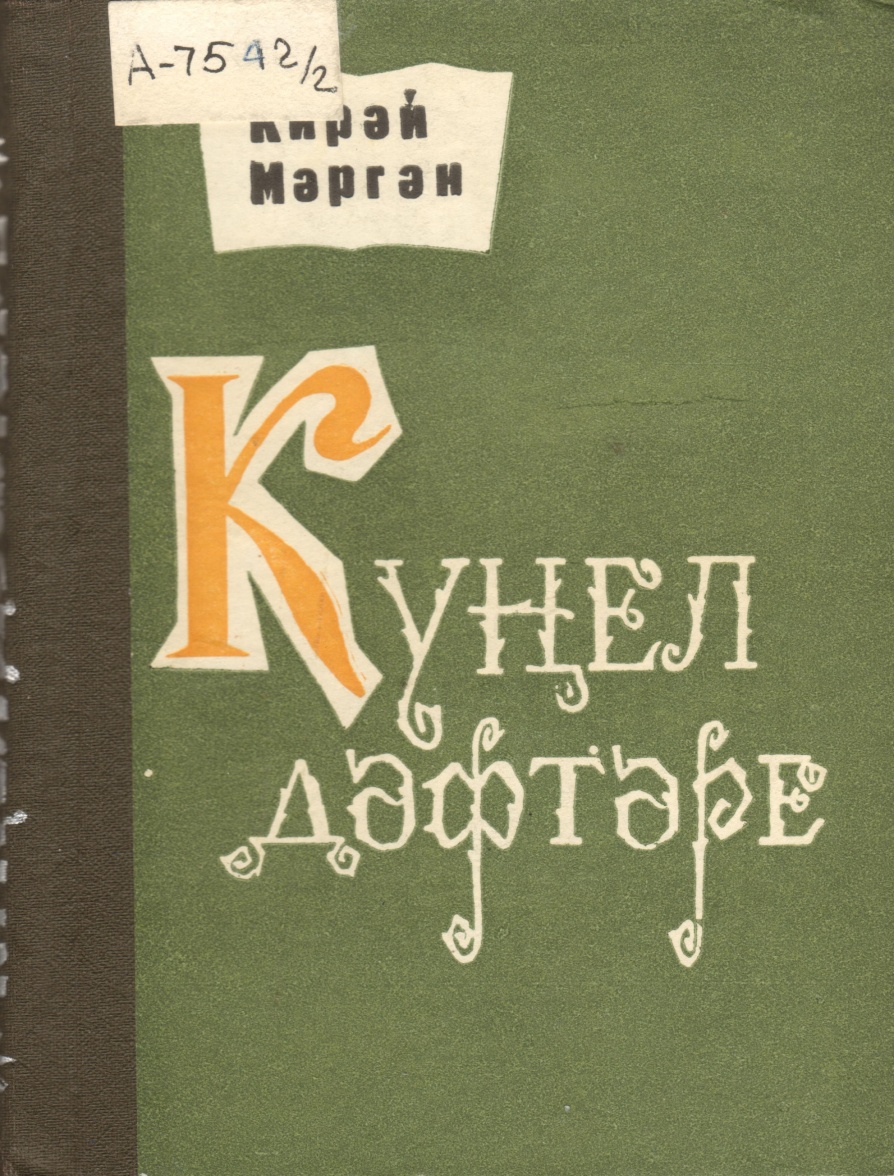 Минең ғаиләм. Яу. Ҡала иртәһе. Өҙөлгән моң.- Өфө: Башҡортостан китап 
нәшриәте, 1966.- 196 б. 
Б-44685
Бабайым балтаһы: хикәйәләр һәм новеллалар.- Өфө: Башҡортостан китап нәшриәте, 1968.-148 б.
Б-41236
Тымыҡ күл буйында: хикәйәләр, парсалар, сәйәхәтнамәләр.- Өфө: Башҡортостан китап нәшриәте, 1974.- 352 б. 
Б-43126
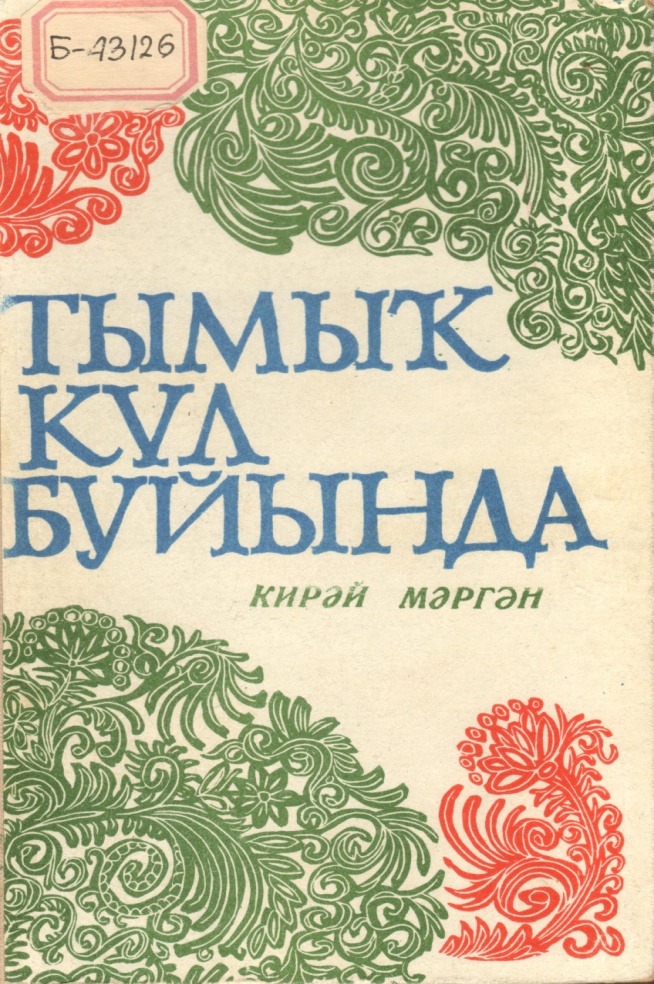 Мәңгелек шишмә. 
Фольклор жанрҙары үҫешенең ҡайһы бер мәсьәләләре.- 
Өфө: Башҡортостан китап нәшриәте,1978.-192 б.
А-5113
Бөркөт ҡанаты: роман. 1-2 китап.- Өфө: Башҡортостан китап нәшриәте, 1981.-384 б. Б-92305_1-2
Бөркөт ҡанаты: роман. 3-4 китап.- Өфө: Башҡортостан китап нәшриәте, 1985.-384 б. 
Б-92305_3-4
Алсаҡ йорт: хикәйәләр, повесть һәм пьесалар.- Өфө: Башҡортостан китап нәшриәте, 1982.-448 б.
Б-76099
Ҡариҙел серҙәре: повесть.- Өфө: Башҡортостан китап нәшриәте, 
1980.-224 б. 
Б-66520
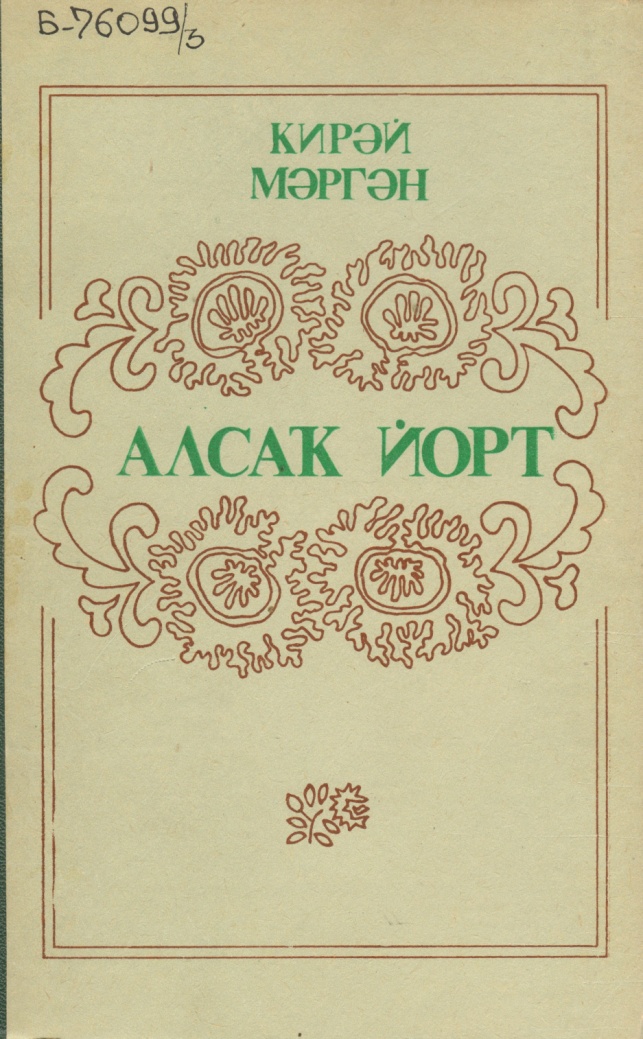 Башкирская народная сказка. – Уфа: Башгосиздат, 
1947. – 40 с.                                                           Б-79941
На склонах Нарыш-тау: роман. – Уфа: Башк. кн. изд-во, 
1955.- 256 с.                                                         Б-35404
На склонах Нарыш-тау: роман. – М.: Советский писатель, 1954.- 250 с. 
Б-31856
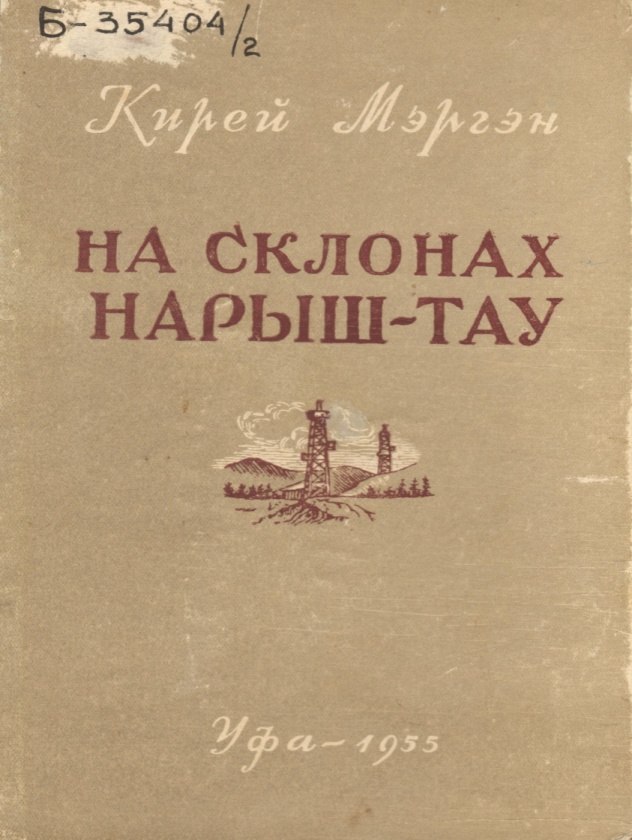 Чудесный айран: рассказы и повесть. Пер. с башк. – М., 1976. – 288 с.
     Б-31721
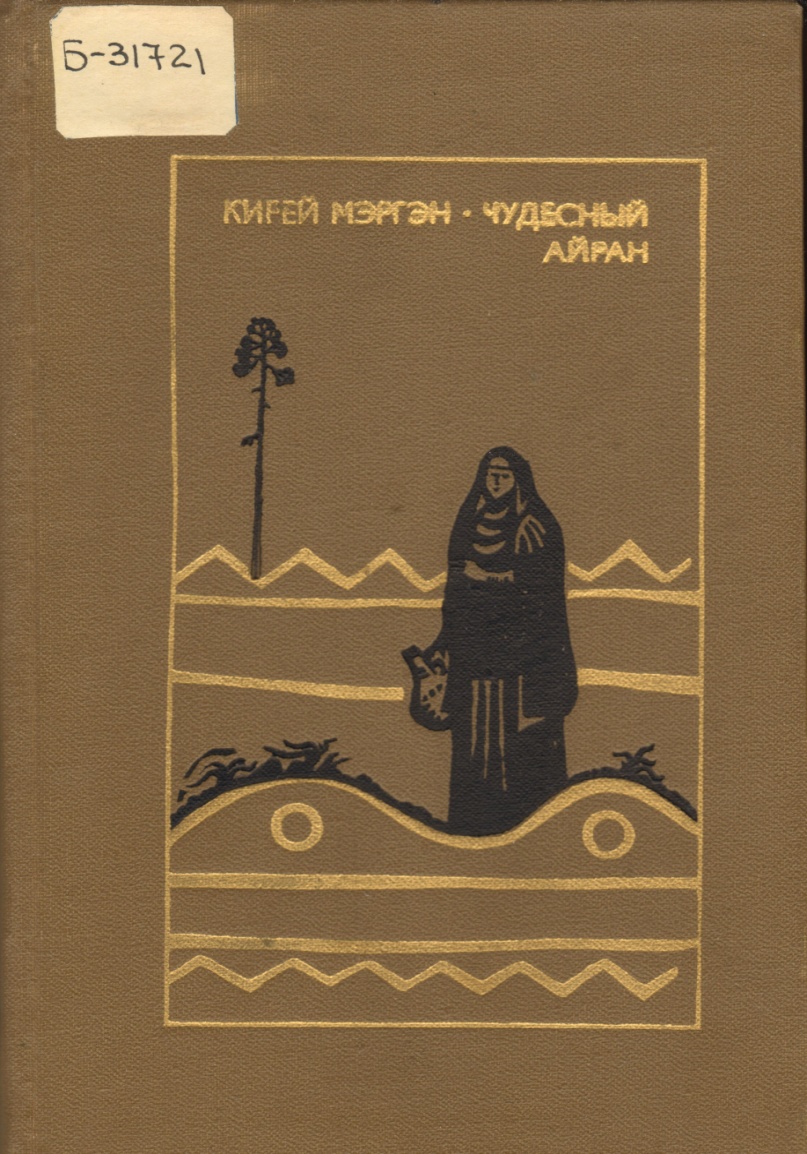 Дом с невестой.- Уфа: Башк. кн. изд-во, 1967.- 262 с.       А-3921
Башкирский народный героический эпос. – Уфа: Башк. кн. изд-во, 1970. – 303 с.
  Б-27427
На склонах Нарыш-тау: роман и рассказы. – М.: Советский писатель, 1972.- 478 с.
   Б-35402
Крыло беркута: роман. 
Кн. 2. – Уфа: Башк. кн. изд-во, 
1988.- 493 с.
  А- 15168_2
Крыло беркута: роман. 
Кн. 1. – Уфа: Башк. кн. изд-во,
1987.- 496 с.
А- 15168 _1
СОСТАВИТЕЛЬ, РЕДАКТОР
Башҡорт совет әҙәбиәтенең үҫеше мәсьәләләре / ред. Кирәй Мәргән. – 
Өфө: Башкортостан китап изд-воһы, 
1957. – 259 б.
   Б-84074
Башҡорт халҡ ижады. 3 т. / төҙ., ред.  Кирәй Мәргән. - Өфө: Башҡортостан китап изд-воһы, 1955. – 311 б.
В-14849_3
Башҡорт легендалары / төҙ.: М.Х. Минһажитдинов, Кирәй Мәргән. - Өфө, 1969. – 185 б.
    Б-79796
Башҡорт  әҙәбиәте мәсьәләләре (Әҙәбиәт, фольклор, әҙәби  мираҫ). Өсөнсө китап / редкол.: Кирәй Мәргән (яуаплы редактор) [һ.б.] - Өфө, 1982. – 140 б.
     Б-106308 _3
Башҡорт халҡ мәҡәлдәре / 
төҙ. Кирәй Мәргән. - Өфө: Башҡортостан китап изд-воһы, 1960. – 262 б.
     Б-84277
Башҡорт халыҡ йомаҡтары / 
төҙ.: Кирәй Мәргән, Фәнүзә Надршина. - Өфө: Башҡортостан китап нәшриәте, 1968. – 255 б.
         Б-84367
Русское народное творчество в Башкирии / отв. ред. А.Н. Киреев. – Уфа: Башк. кн. изд-во, 1957. – 327 с.
Б-27438
Народный эпос “Кузы-Курпес и Маян-хылу”(Сб. статей) / под ред.: А.Н. Киреева, А.И. Харисова. – 
Уфа, 1964. – 122 с.                
Б-80536
Киреев А.Н. О жанровых особенностях эпической поэзии башкирского народа.- М.: Наука, 1964. – 10 с.
                                                               Б-100761
Киреев А.Н. О башкирской сказке “Алпамыша и Барсын-Хылу” // Об эпосе “Алпамыш”. – Ташкент, 1959. – С. 187 – 196.
 Б- 78322
Кирәй Мәргән. Яңы осорҙоң яңы йырҙары // Башҡорт совет әҙәбиәте һәм халыҡ ижады мәсьәләләре. - Өфө, 1968. – 147 – 173-се б.
Б- 84301
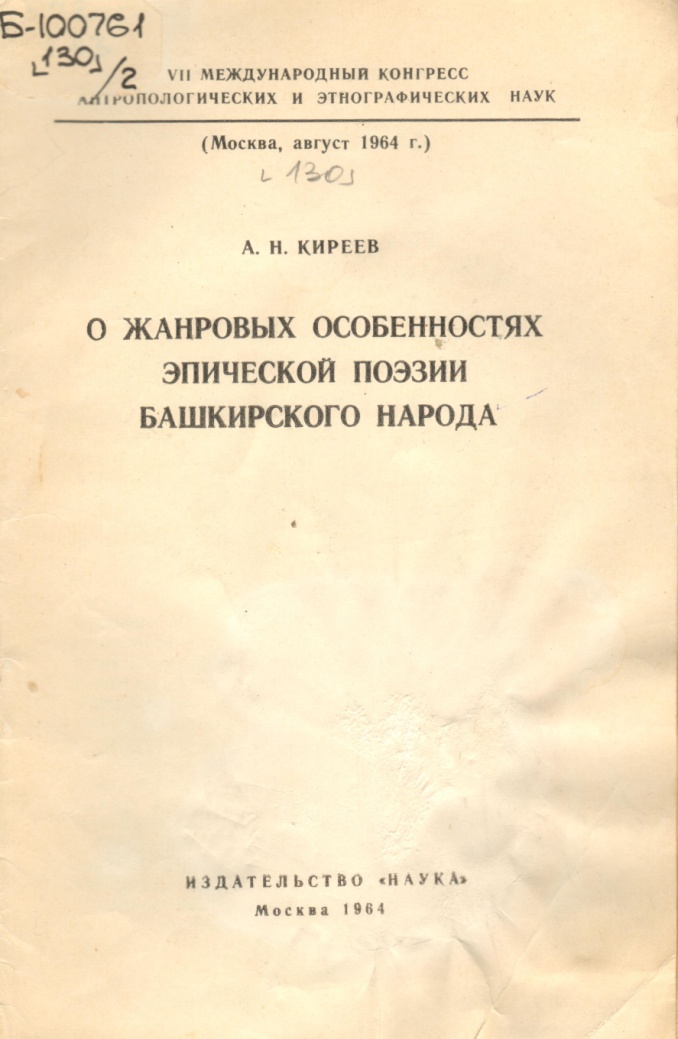 СТАТЬИ
Киреев А.Н. О жанровых особенностях эпической поэзии башкирского народа // VII международный конгресс антропологических и этнографических наук. Т.VI. – М., 1969. – С. 200 – 205.
 В-20117_6
Киреев А.Н. Роль русских и украинских ученых в становлении башкирской фильклористики и этнографии // Фольклористика Российской Федерации. – 
Л., 1975. – С. 52 – 60.
Б-78253
Киреев А.Н. О песенном творчестве башкирского народа в советский период // Записки. Сер. Филологическая. Вып. 1. – Уфа, 1953. – С. 77 – 91.
 Тр 918_1
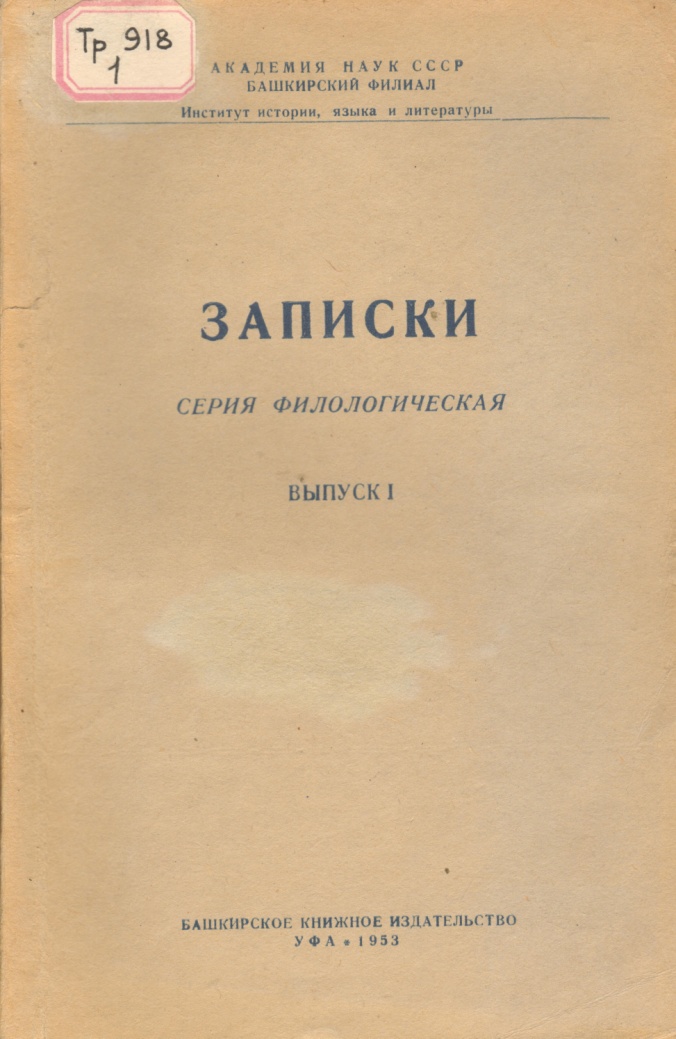 Кирәй Мәргән. Башҡортостан тураһында рус яҙыусылары 
// Әҙәби Башҡортостан. – 
1957. - № 6. – 69-78 -се б.
Кирәй Мәргән. Аҙ өйрәнелгән мираҫ хаҡында бер нисә һүҙ // Әҙәби Башҡортостан. – 1957. - № 8. – 75 - 80 -се б.
Кирәй Мәргән. “Алпамыша” эпосы хаҡында бер нисә һүҙ 
// Әҙәби Башҡортостан. – 
1956. - № 8. – 59-64-се б.
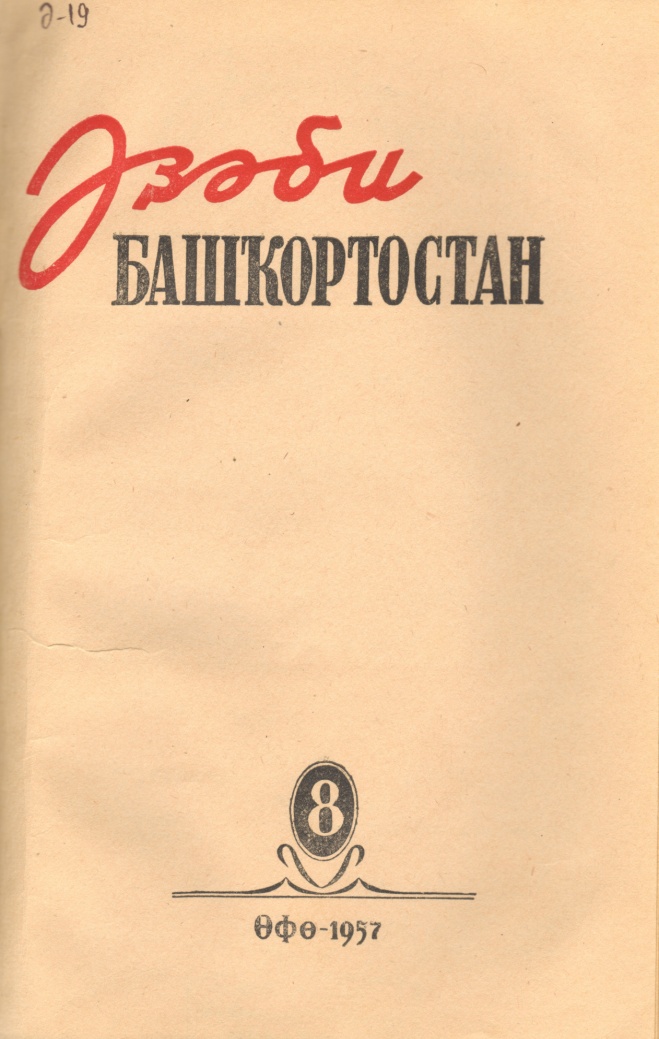 Кирәй Мәргән
“Урал батыр” исемле эпик ҡомарткы тураһында // Башҡортостан уҡытыусыһы. – 1961. - № 6. – 34-36-се б.
Кирәй Мәргән
Эпик ҡомартҡының юбилейе // Ағиҙел. – 1962. - № 4. – 82-84-се б.
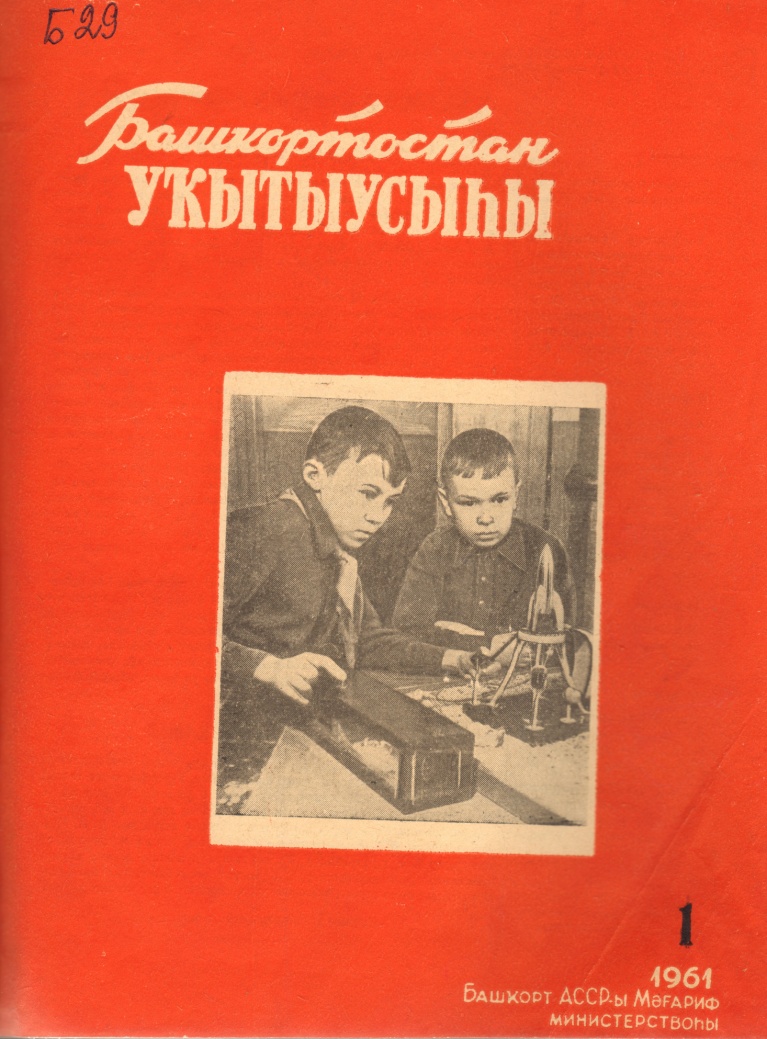 О Кирееве А.Н.
Әхмәт Сөләймәнов. Йөк аты. Кирәй Мәргәндең ижад донъяһына бер байҡау. - Өфө, 1998. – 44 б. Б-192177
Сөләймәнов Ә. Бәҫле әҙип, эҙле ғалим (Күренекле әҙип, ғалим, педагог Кирәй Мәргәндең тыуыуына 100 йыл) // Ағиҙел. – 2012. - № 7. – 114-130-се б.
Сафуанов С. Яҙыусы һәм ғалим // Ағиҙел. – 1962. - №9. – 79-83-се б.
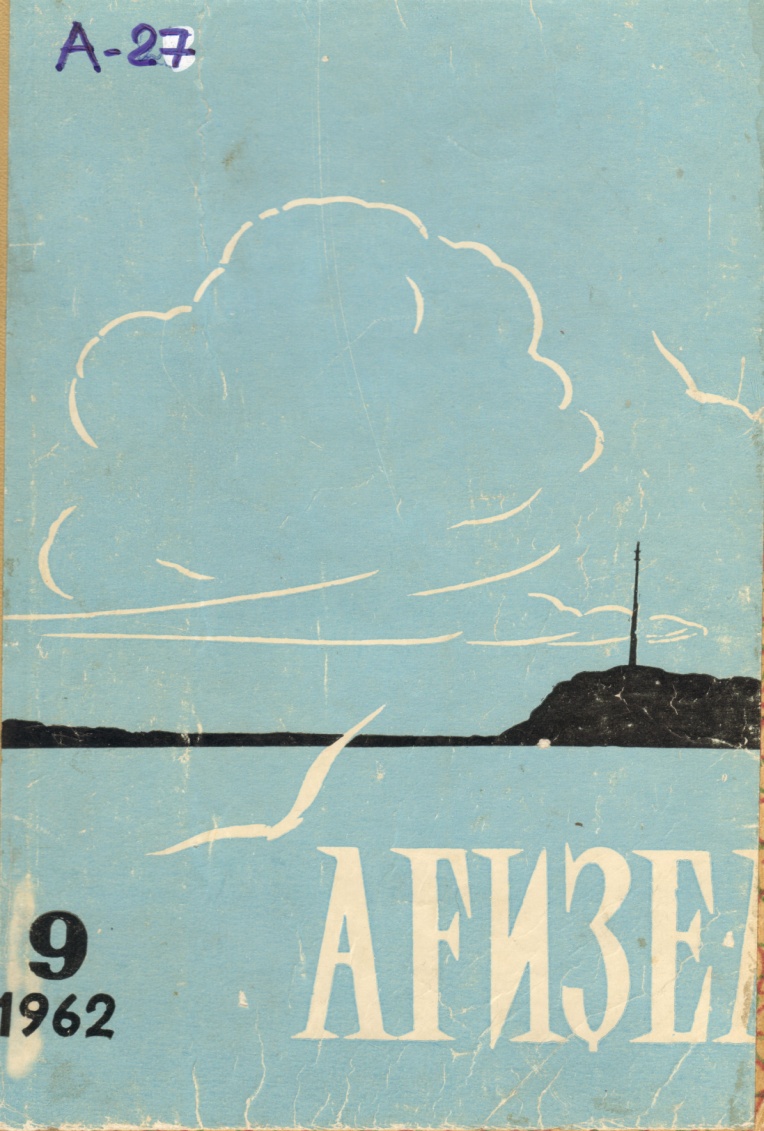 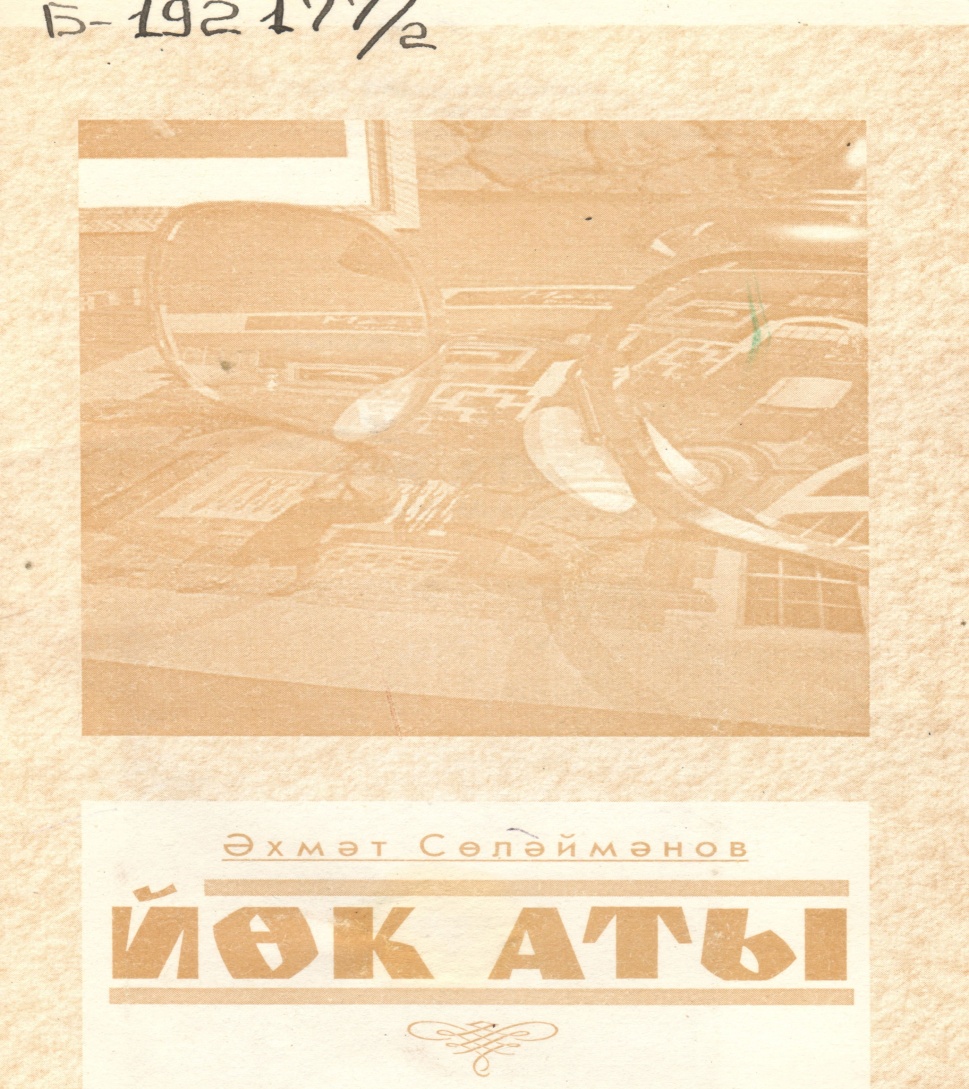